Performance Incentive Work Group Update from NH Utilities
May 23, 2018
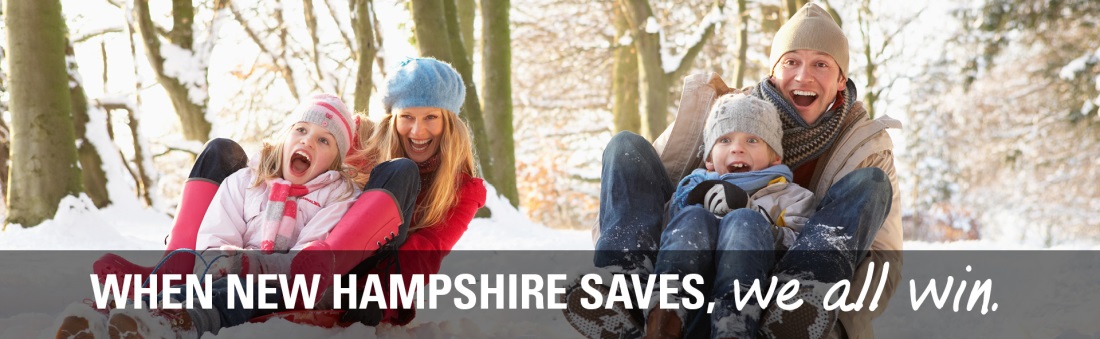 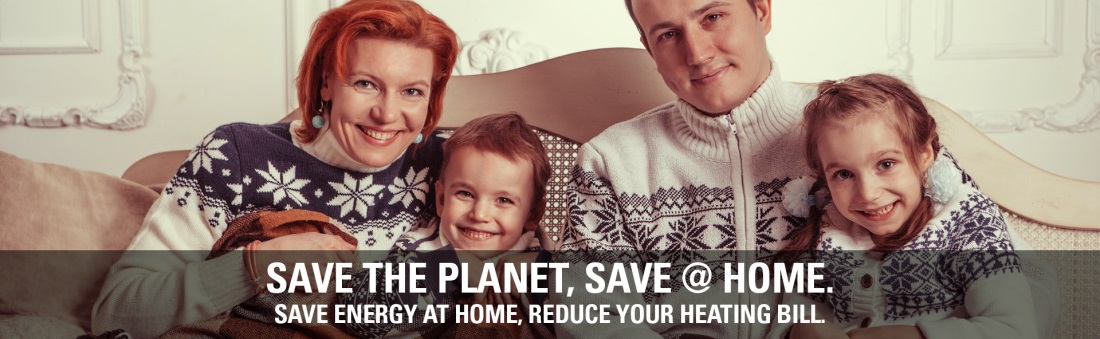 1
NH 2018 Performance Incentive
Electric Savings %: Percentage of electric lifetime savings to the total lifetime energy savings.
If > 55%, multiplier for each sector is 2.75%
If < 55%, multiplier for each sector is 2.2%
C&I Actual Expenditures: Sector PI is capped at 6.875% of actual Expenditures. Actual expenditures may exceed the sector budget by up to 5%
Residential Actual Expenditures: Sector PI is capped at 6.875% of actual Expenditures. Actual expenditures may exceed the sector budget by up to 5%
The MA Performance Incentive: Two Components
Performance incentives in MA have focused on achieving the two main goals:

Achieving Savings ($) while achieving all cost-effective energy efficiency
Benefits over the life of installed measures relating to electric energy, capacity, natural gas, oil, propane, water, NEIs expressed in Net Present Value monetary benefits 

2. 	Achieving Value ($) through investment in energy efficiency
Net benefits (Benefits minus the customer + utility costs associated with the programs)
3
The MA Performance Incentive: Two Components
Savings Component
Goal: Maximize savings (total benefits in $NPV)
Rewards PAs for acquiring additional lifetime primary energy and demand savings as well as other energy and non-energy benefits

= 61.5% of total planned performance incentive pool based on the total dollar amount of benefits
Value Component
Goal: Maximize the value of the programs (total lifetime benefits minus total lifetime costs)
Rewards PAs for achieving energy and non-energy benefits while minimizing unnecessary utility and customer expenditures

= 38.5% of total planned performance incentive pool based on the total dollar amount of net benefits
4
Possible Areas for Adjustment
Sector Approach vs. Portfolio Approach
B/C as a threshold rather than calculation component
Benefits as a calculation component
Actual Spending vs. Budget
55% electric savings requirement
Objectives to consider
Further Promoting the achievement of EERS Goals
Retain focus on the primary objective of kWh targets and energy savings, while providing additional focus on the benefits achieved by fossil fuel reductions and kW reductions
Simplify and streamline where possible for transparency
Objectives to Consider
Peak Load Reductions:
Additional focus on Benefits can help measures that get good kW savings but lower kWh savings (cooling, thermostats)
Existing Planning process identifies planned kW reductions from measures in the Plan. Most kW savings in other states also come as a result of energy efficiency measures.
 Utilities could do additional reporting to track progress vs. Plan for kW savings and which measures those savings come from
Pilots in surrounding states are identifying measures and program design elements for active kW reduction through efficiency programs, including understanding of cost effectiveness.
Evaluations in NH will provide information on peak reductions from EE portfolio measures
Objectives to consider
Low Income Participation: 
Additional focus on Benefits can help low-B/C, low-kWh, income eligible weatherization projects, which do get good benefits from fossil fuel reduction.
Shift from Sector to Portfolio approach in looking at spending/savings/benefits compared to Plan could help low-kWh projects like low-income weatherization
Shift from Sector to Portfolio threshold for B/C could help low-B/C projects like low-income weatherization
Measure Examples
Discussion